Light – Year 6
Light is a form of energy that makes it possible to see. 
Light is given off some objects (for example the Sun). Darkness is the absence of light.
Light can reflect off surfaces (e.g. mirrors). Light is absorbed by other materials.
Objects can be labelled as transparent, translucent, or opaque, depending on the amount of light that they let through.
Shadows are formed when light is blocked by an opaque object.
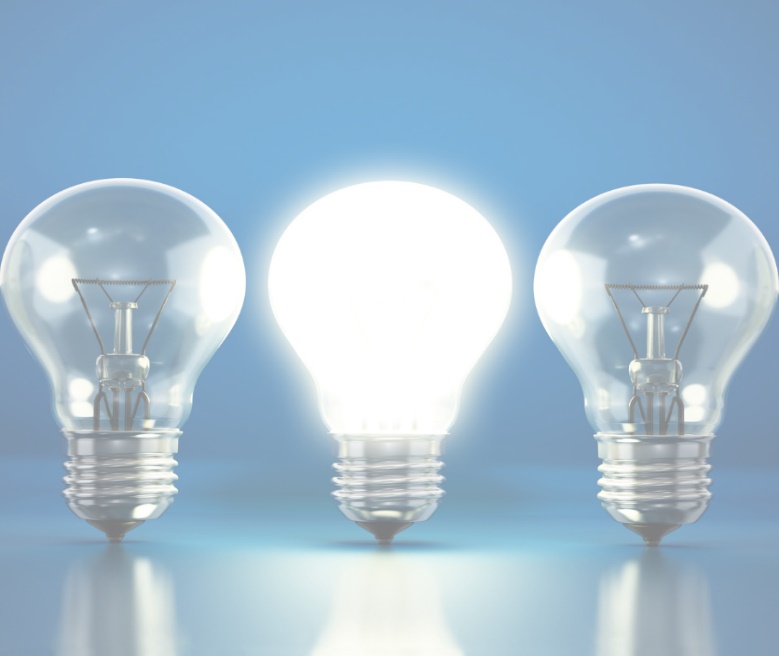 How light travels
Lights comes from light sources
Light travels in a straight line
When an object passes in front of a ray of light, the light can be blocked, creating a shadow.
Transparent – allow all of the light to travel through

Translucent – only allow some light to travel through
 
Opaque – light is blocked
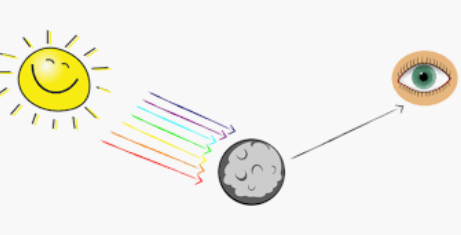 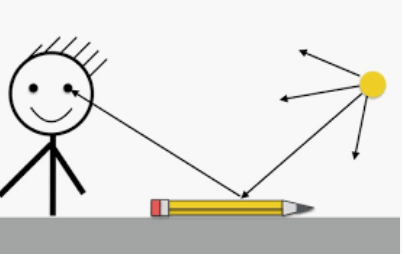 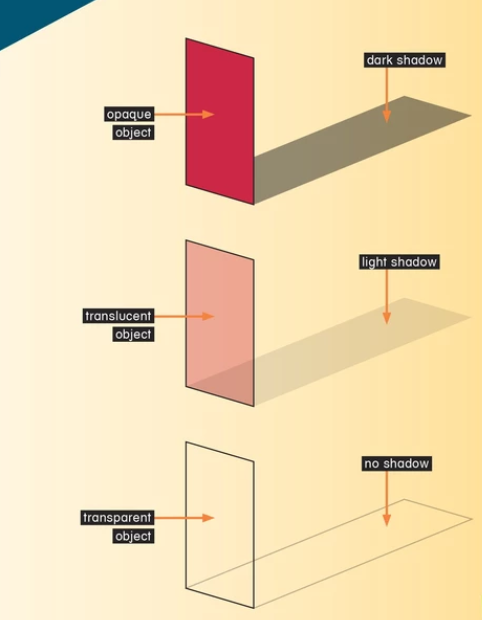 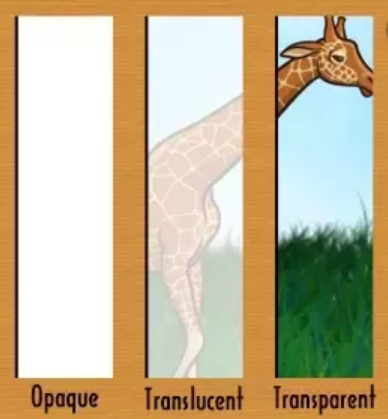 We see things because:
Light is reflected from a light source into our eyes
When the light enters our eyes, we see the object.
The Moon is not luminous (does not produce its own light). We see it because light from The Sun reflects off it into our eyes.
After light reflects off objects, it continues to travel in a straight line, but in a new direction.
Electricity – Year 6
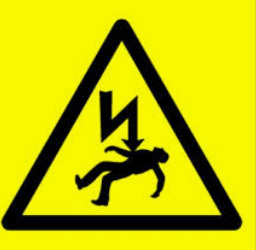 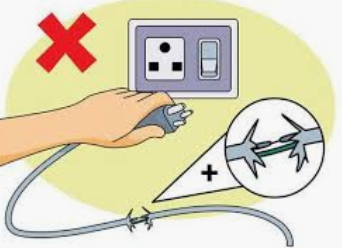 Electrical safety 
Electricity can be extremely dangerous is it is not used safely. 
Important electrical safety tips:
Do not put fingers and other objects in outlet
Never use anything with a cord or plug around water
Keep metal objects away from toasters
Stay away from power stations and lines
Never pull a plug out by its cord
Go indoors when it is thunder and lightning
Electricity is a type of energy.
It is used to power lots of different things, including many items that we use in everyday life.
Electricity can flow through wires and cables and can be stored in batteries (sometimes called cells).
Electricity can flow in simple series electrical circuits. 
Some materials conduct electricity, and others do not (insulators).
Circuit diagrams
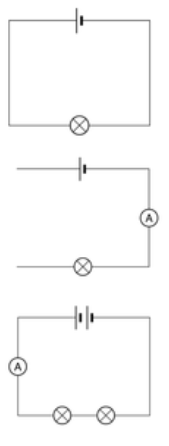 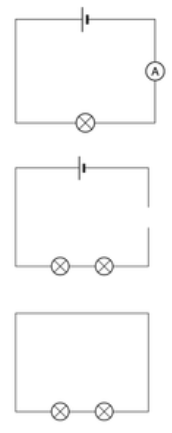 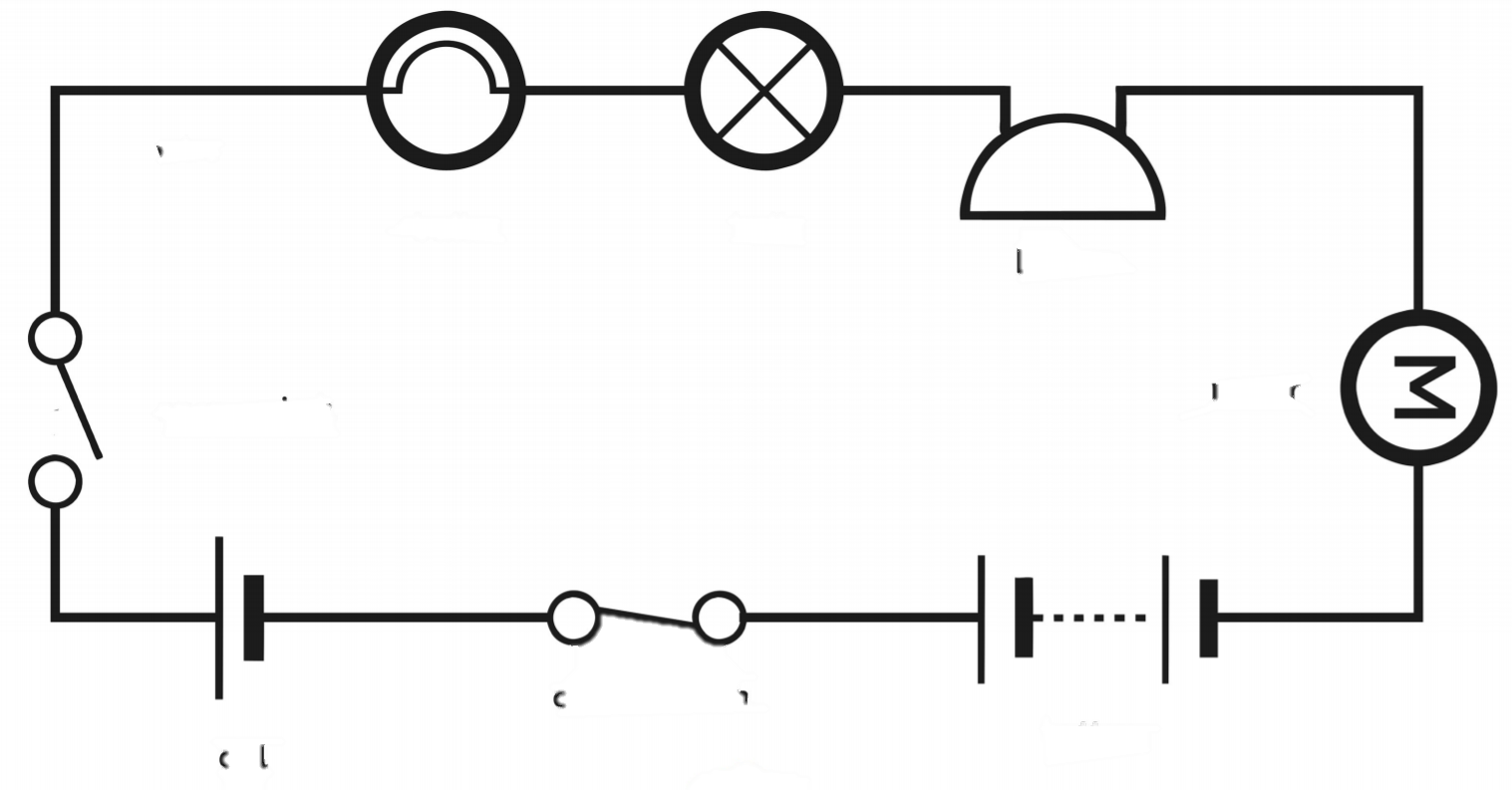 Key Vocabulary
Circuit
Complete
Diagram
Symbol
Cell
Battery
Bulb
Buzzer
Motor 
Switch
Voltage
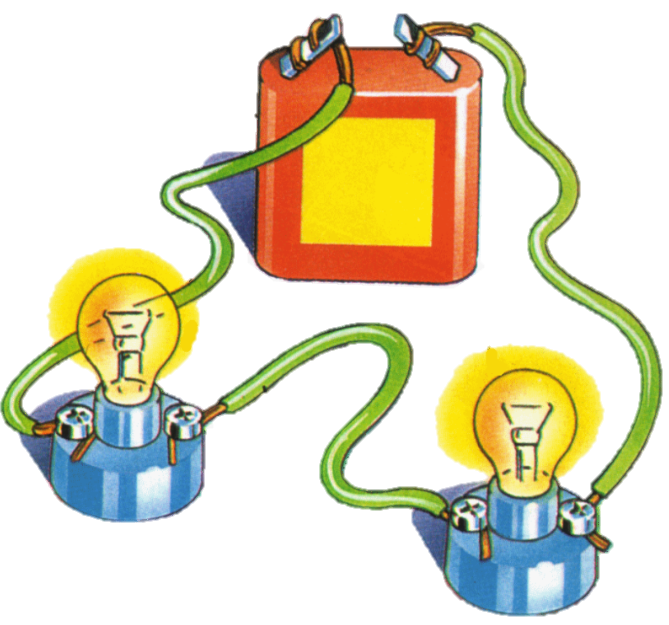 When drawing electrical circuits, you should use the standard symbols to show the different component

When changes are made to circuits, components can function differently
Animals including humans – Year 6
The circulatory system
The circulatory system is your body’s delivery system. It is made up of your heart, blood and blood vessels.
-The human body needs a constant supply of blood to keep working. Blood delivers oxygen to all of the body’s cells. The circulatory system transports blood (and the oxygen) around your body.
-The heart pumps blood to the lungs via the pulmonary artery, where it picks up oxygen. It is then returned to the heart through the pulmonary vein.
-The heart then pumps the oxygenated blood to the rest of the body through the aorta and the other arteries. 
-Veins are vessels that bring blood back to the heart.
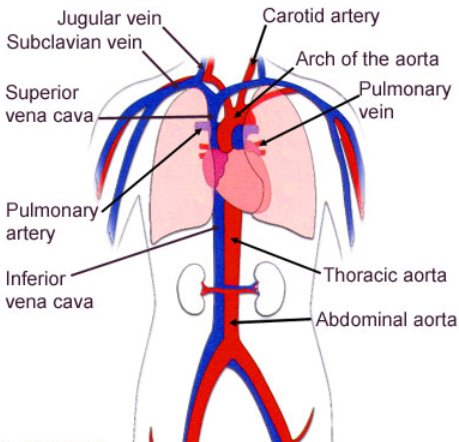 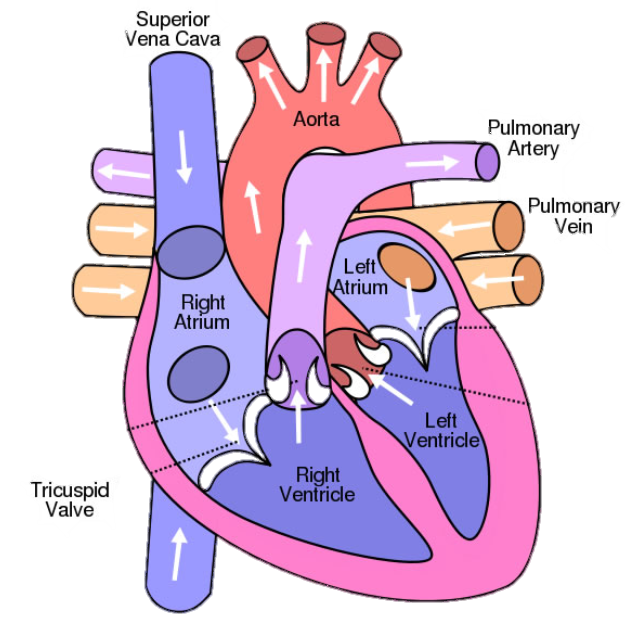 The circulatory system is centred on the heart, an organ that works constantly to pump blood around the body. 
The heart is made up of four sections, called chambers:
Animals including humans – Year 6
Transportation of water and other nutrients
Rehydration – water is drunk through the mouth.
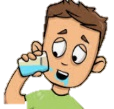 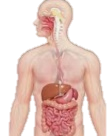 Absorption – water is absorbed by the intestines and is carried in the bloodstream.
Transportation – water is taken in blood to different parts of the body.
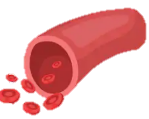 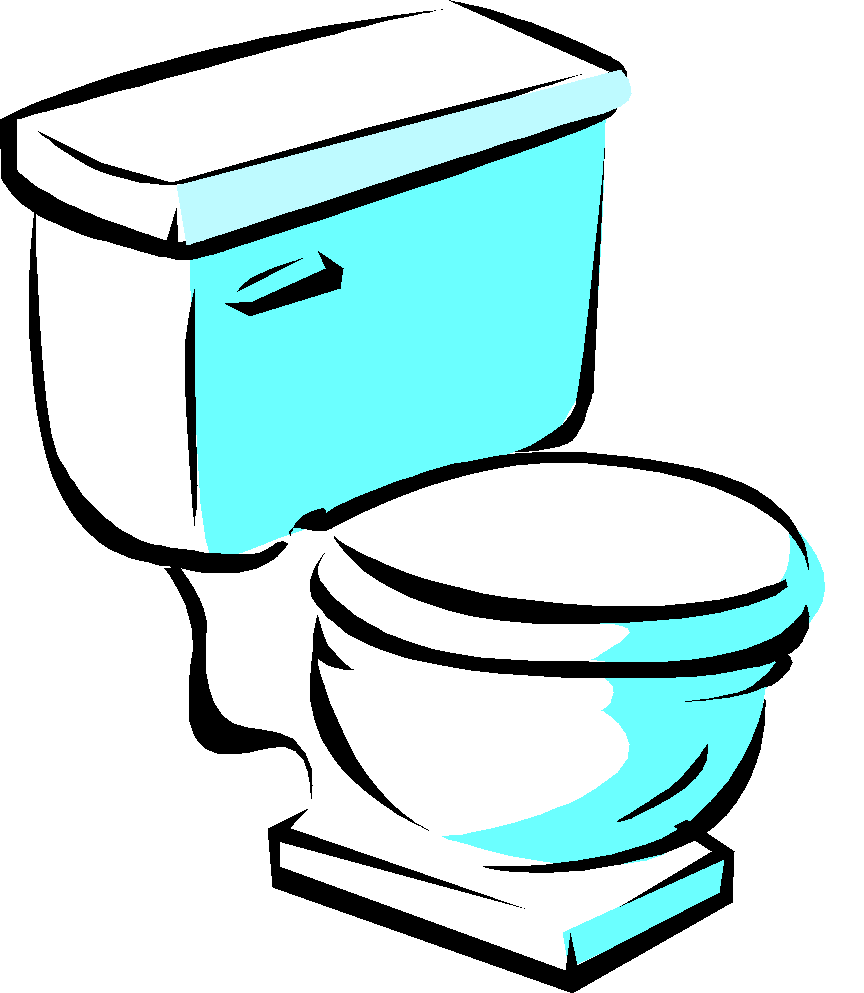 Excretion – waste water is passed out as urine.
Living things and their habitats – Year 6
Animals and plants can be classified into different groups based on their characteristics.
Animals can be grouped into vertebrates (with a backbone) and invertebrates (without a backbone).
Plants are commonly grouped into flowering plants and non-flowering plants. They too can be sub-divided beyond these broad classifications
Classification of Habitats
Classification of Animals
Examples of animal groups:
Examples of habitats:
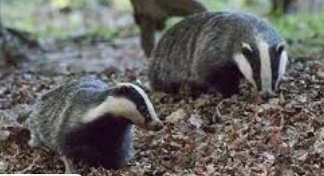 M-R-S  G-R-E-N
You can remember the seven features of living things by using the acronym MRS GREN (Movement, Respiration, Sensitivity, Growth, Reproduction, Excretion and Nutrition.
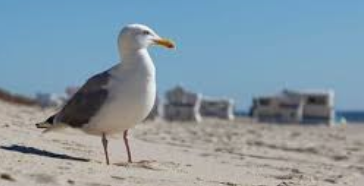 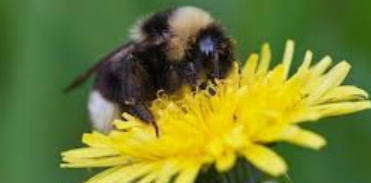 Evolution and Inheritance – Year 6
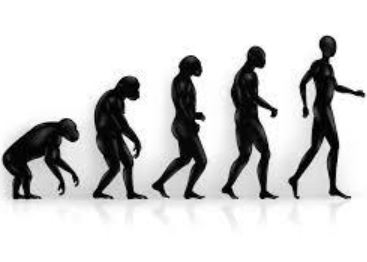 Evolution is the name given to changes that happen to a species over time.
Characteristics are passed from parents to their offspring. This is called inheritance.
Fossils are remains of living things and provide evidence about living things from the past.
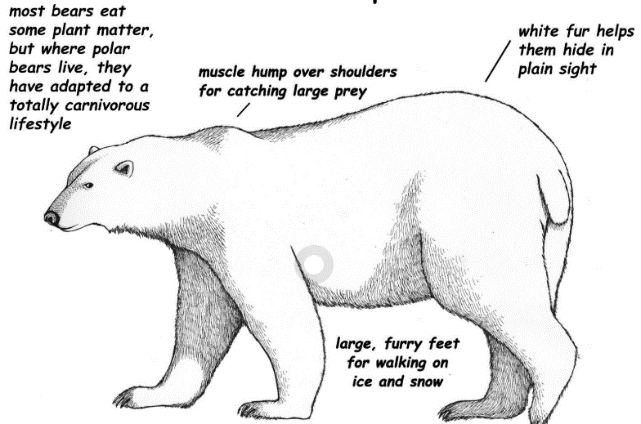 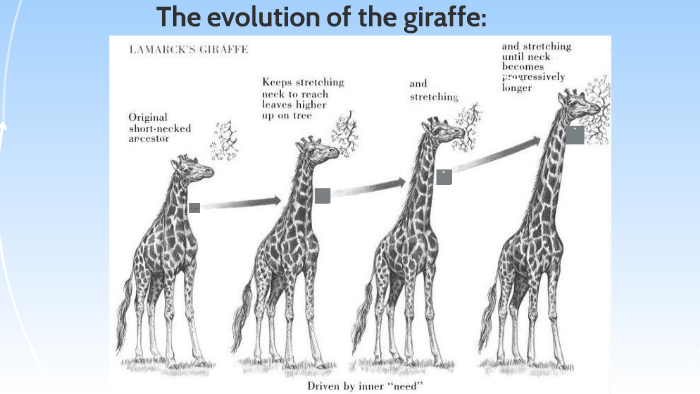 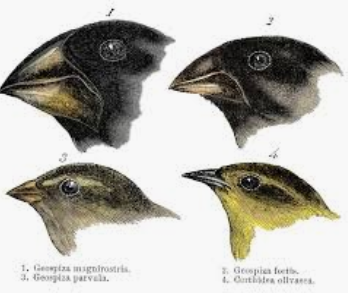 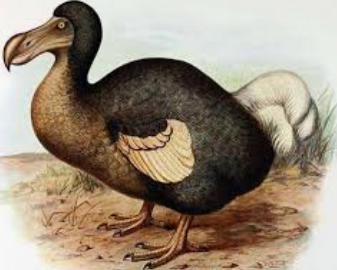